Jeremiás, az új szövetség hírnöke
Jer 29,1-33,11

Isten akarja, hogy reménykedj segítségében, mert nem hagy cserben.
Közben tedd meg azt a keveset, amit tehetsz!
Mit teszel, amikor valami rossz ér?
Hogy szoktál bánkódni – sírsz, csapkodsz, panaszkodsz, feladod….?
Mi segített már ki a „gödörből”?
Mit tanácsolnál annak, akit egyre-másra kudarc ér, és már csak céltalanul él egyik napról a másikra?
A reménységről mi jut eszedbe?
Mit jelent: „A reménység Istene nem szégyenít meg?”
Jeremiás sír
A vezéreket felakasztották, a véneket sem becsülték.
Az ifjaknak kell a malomkövet forgatniuk, a gyermekek a fahordásban botladoznak.
Nincsenek már vének a kapuban, nem muzsikálnak az ifjak.
Odavan szívünk vidámsága, örömtánc helyett gyászolunk.
A csecsemő nyelve ínyéhez tapadt a szomjúság miatt, a gyermekek kenyeret kértek, de senki sem tört nekik.
Akik csemegéket szoktak enni, éhen pusztultak az utcákon, akiket bíborban neveltek, a szemétdombon turkáltak.
Könny patakzik szememből népem összeomlása miatt, megtört az erőm.
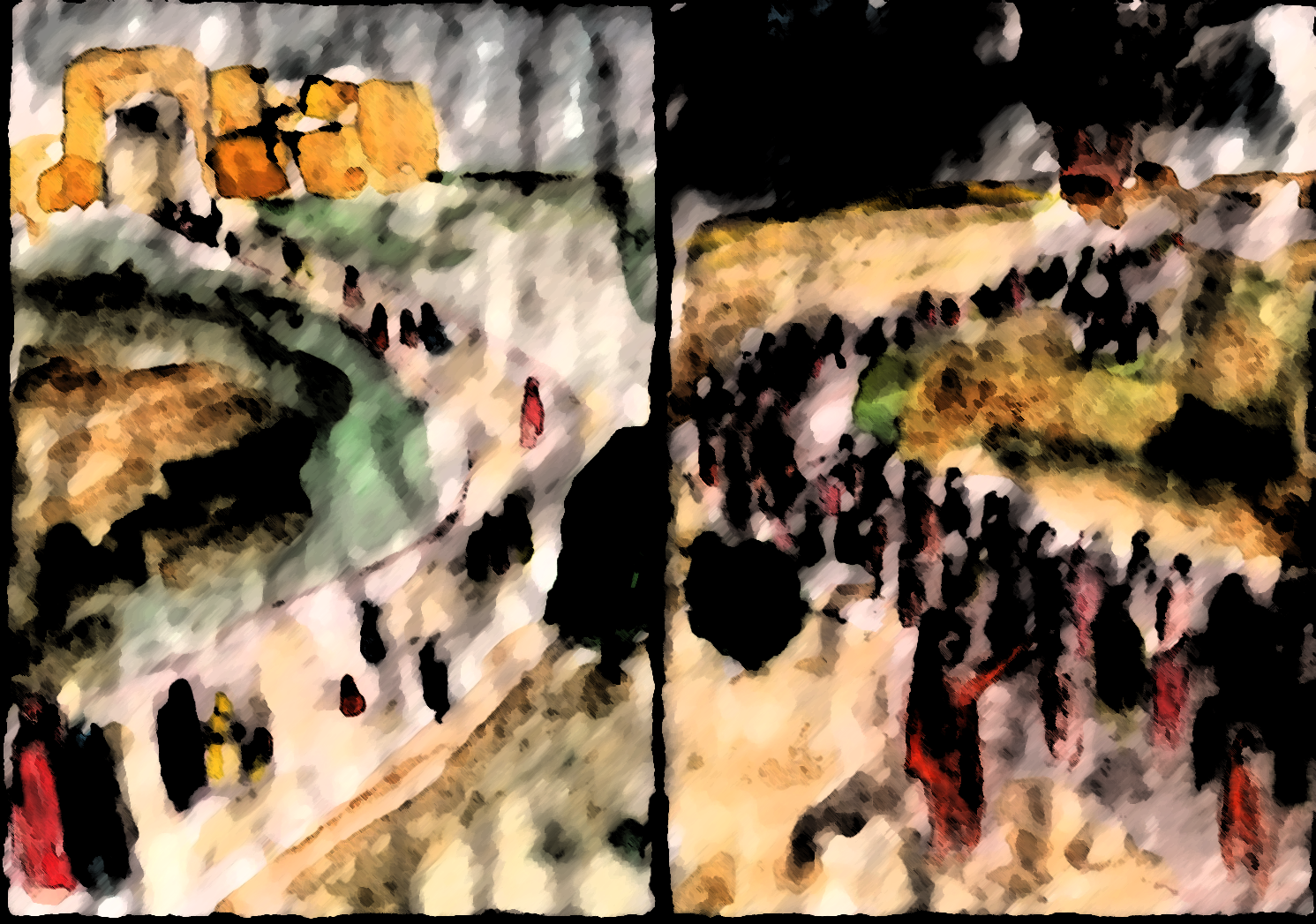 Miről beszélgethetnek?
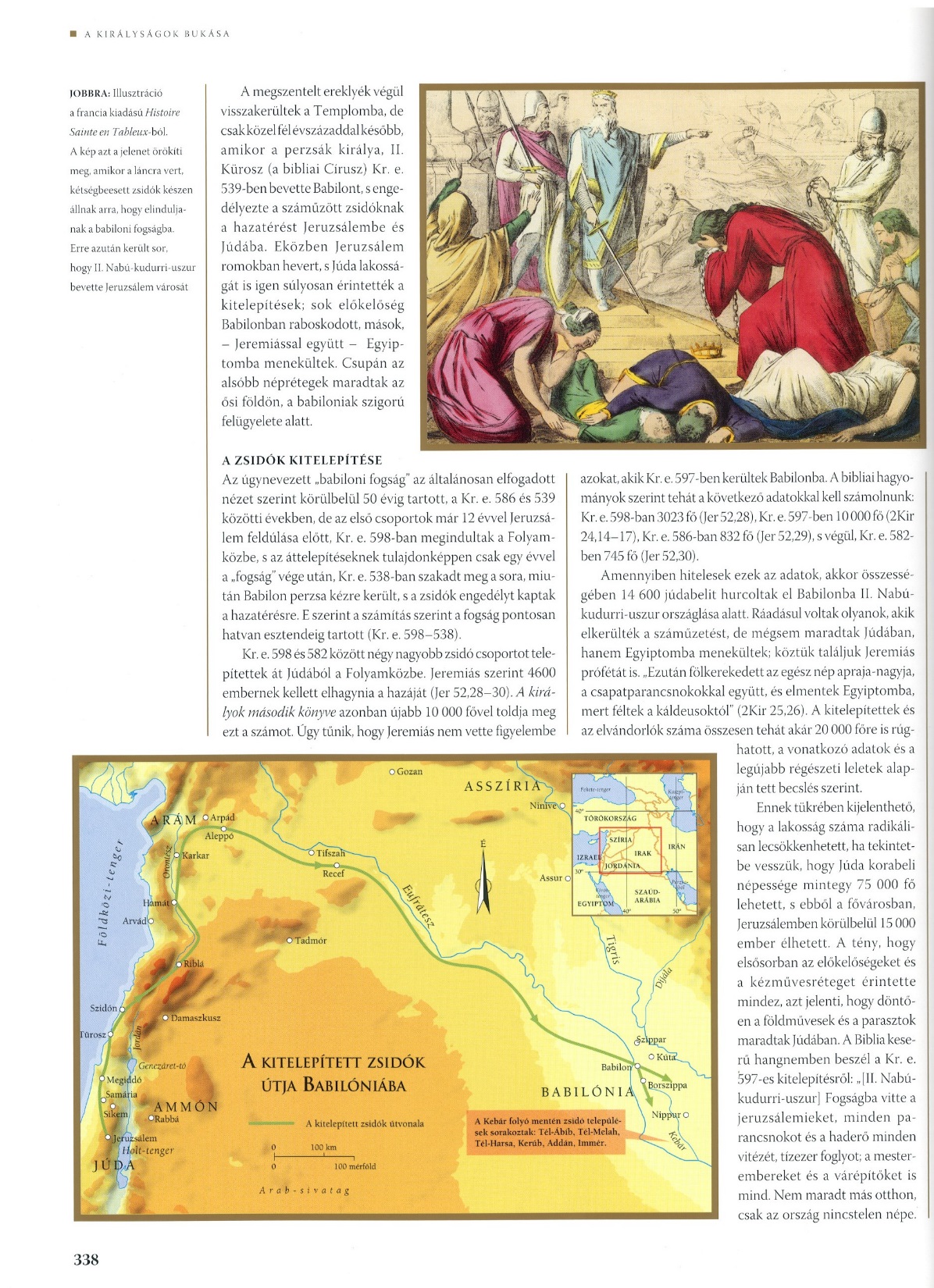 A babiloni fogságútvonala
Júda korabeli népessége: 75.000
Ebből Jeruzsálemben: 15.000

Fogságra vittek: 4.600
(valószínűleg ez csak a férfiak száma)

Sokan elmenekültek
Leginkább a földművesek maradtak

Számold ki a km-t a lépték segítségével!
                                                                                                                              Foto: Barry J. Beitzel: A Biblia világa. Térk.ford: Antóni Csaba. Kossuth Kiadó, 2007
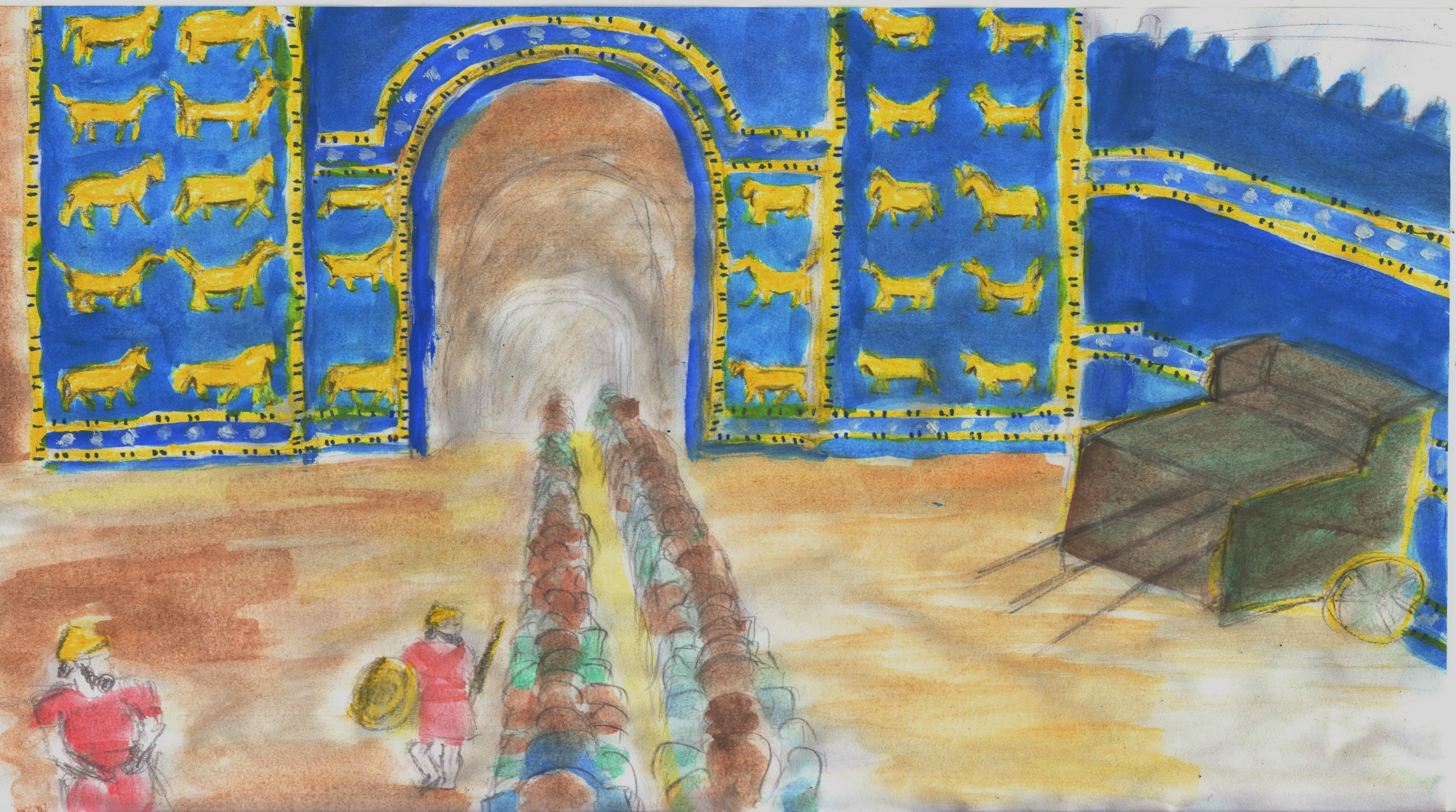 ….és megérkeztek Babilóniába
Végleg?
                                     Fogolyként
Távol a szülőföldtől, száműzöttként
Idegen nyelv, idegen kultúra, idegen szokások, idegen ételek
Babilóniában
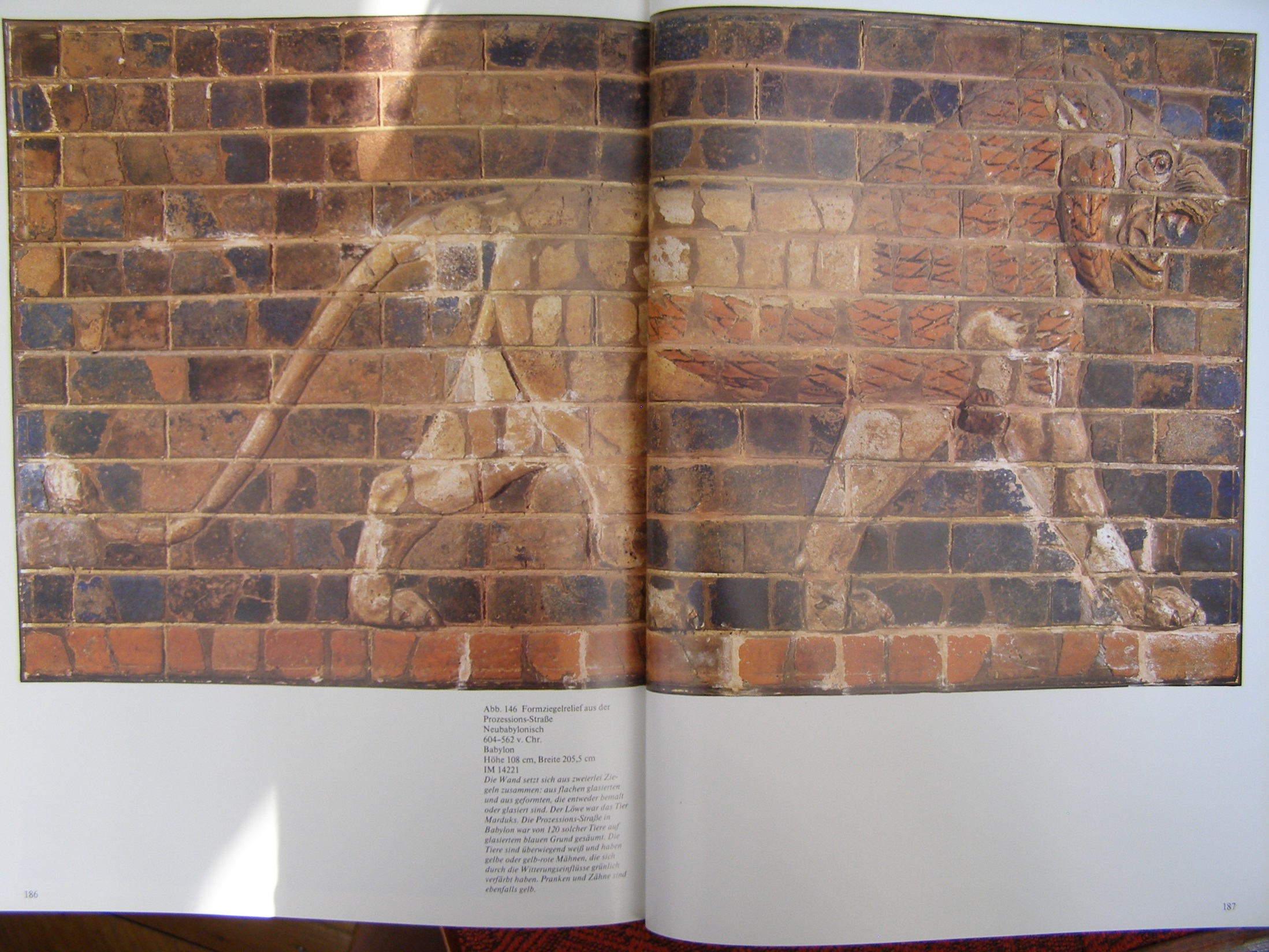 A fővárostól nem messze szállították őket
Nem szórták szét a hazai lakosság között
Nem voltak szabadok, de megbilincselt rabok sem
Úgy kereshették kenyerüket, ahogy tudták
Összegyűlhettek, kereskedhettek
A hit válsága: csakugyan nem léteznek a babiloni istenek? – nem sokkal hatalmasabb istenek?!
Kísértés: az ősi hit megtagadása
Babilonból nézve Jeruzsálem és saját hazájuk szegényesnek tűnt
M.V. Seton Wiliams: Babylonien.H.Ebeling I.P. Luxembourg, 1981
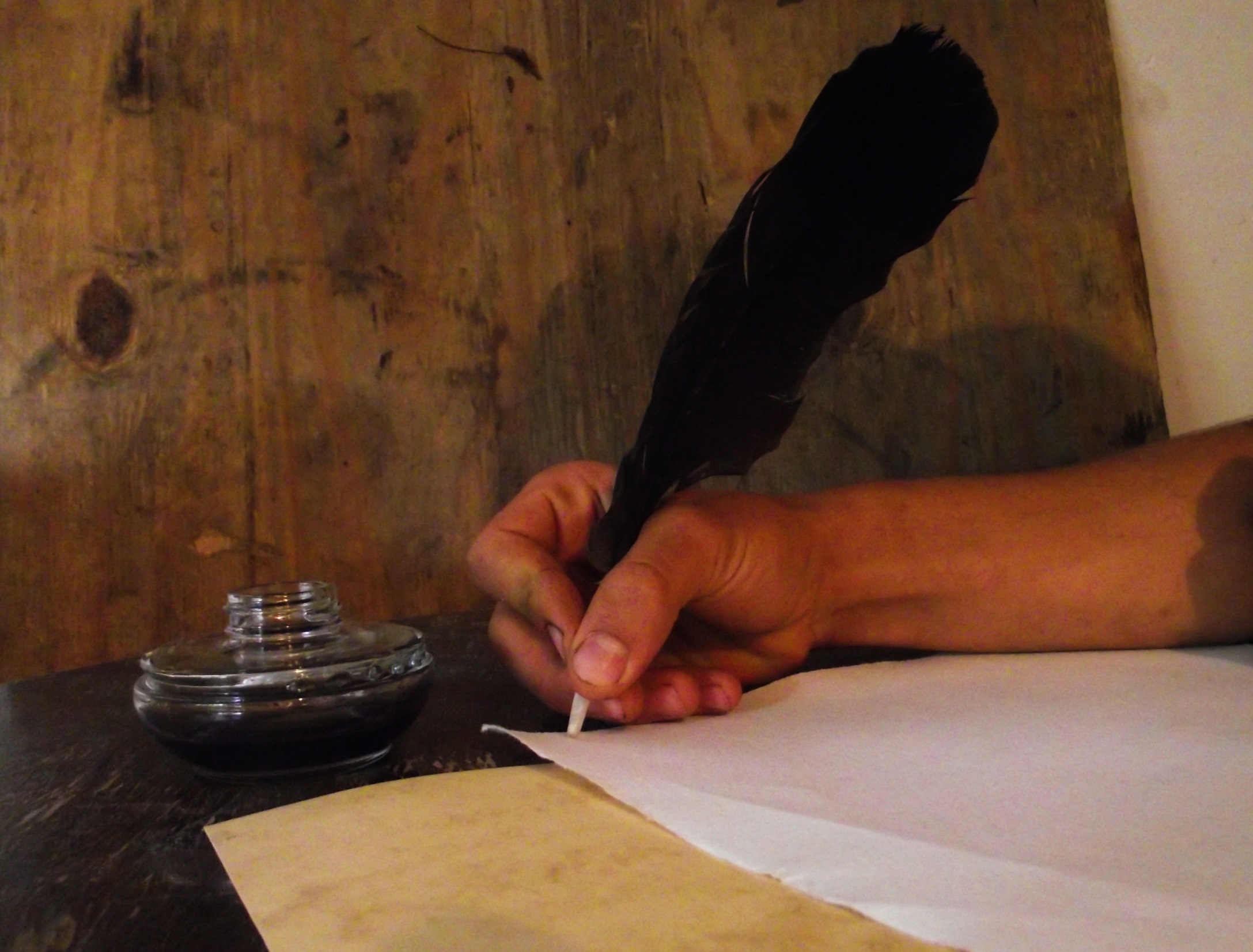 Jeremiás levelet ír a babiloni foglyoknak
Halljátok az Úr igéjét, ti népek!
Aki szétszórta Izráelt, össze is gyűjti, és őrzi, mint pásztor a nyáját.
Eljön az idő, amikor jóra fordítom népemnek sorsát!
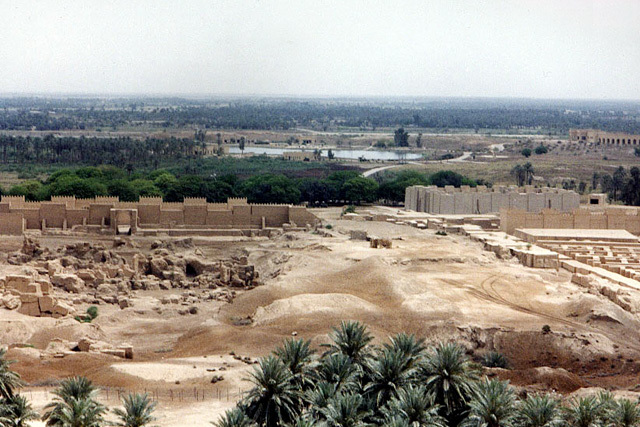 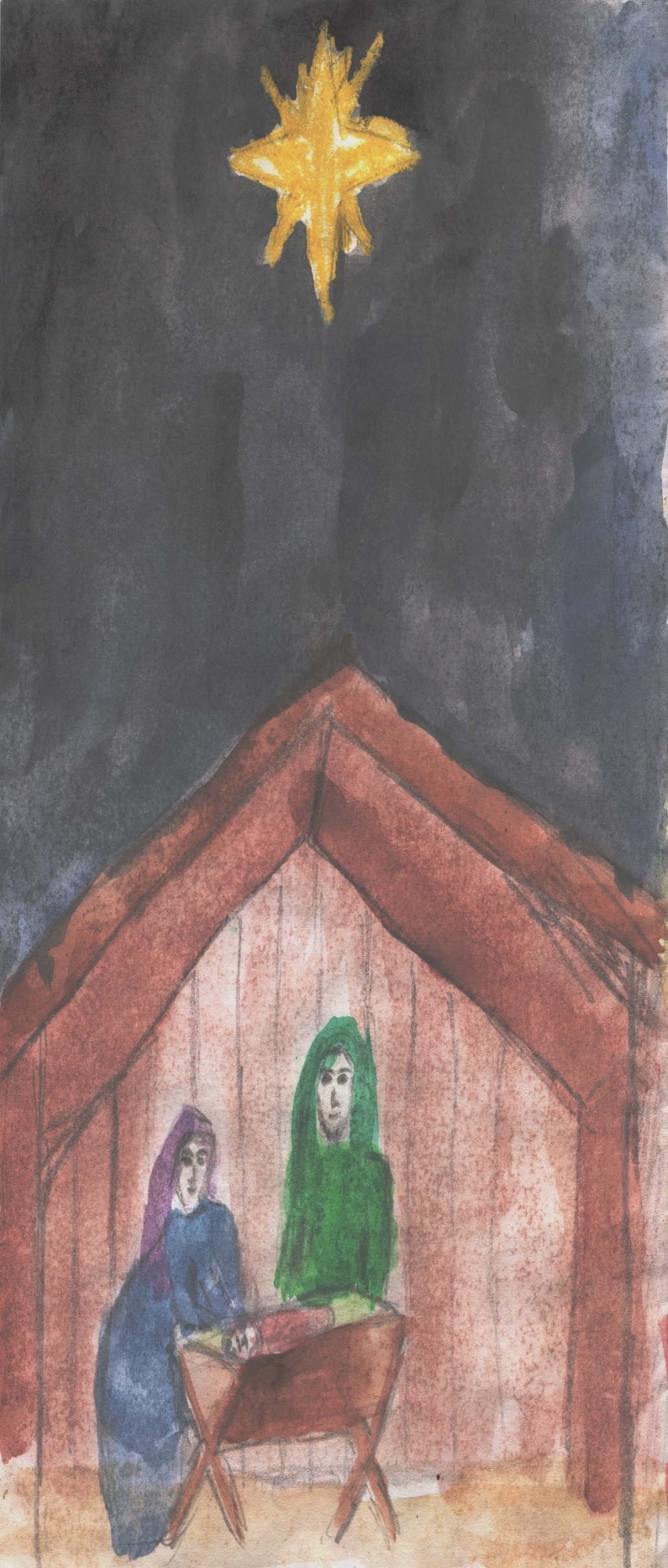 Jeremiás levelét felolvassák Babilóniában
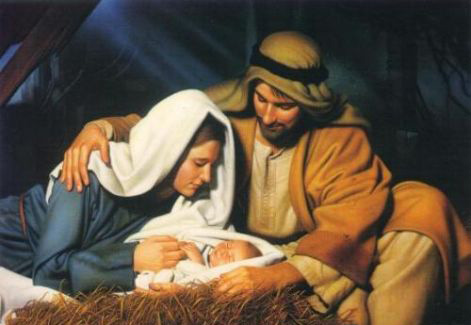 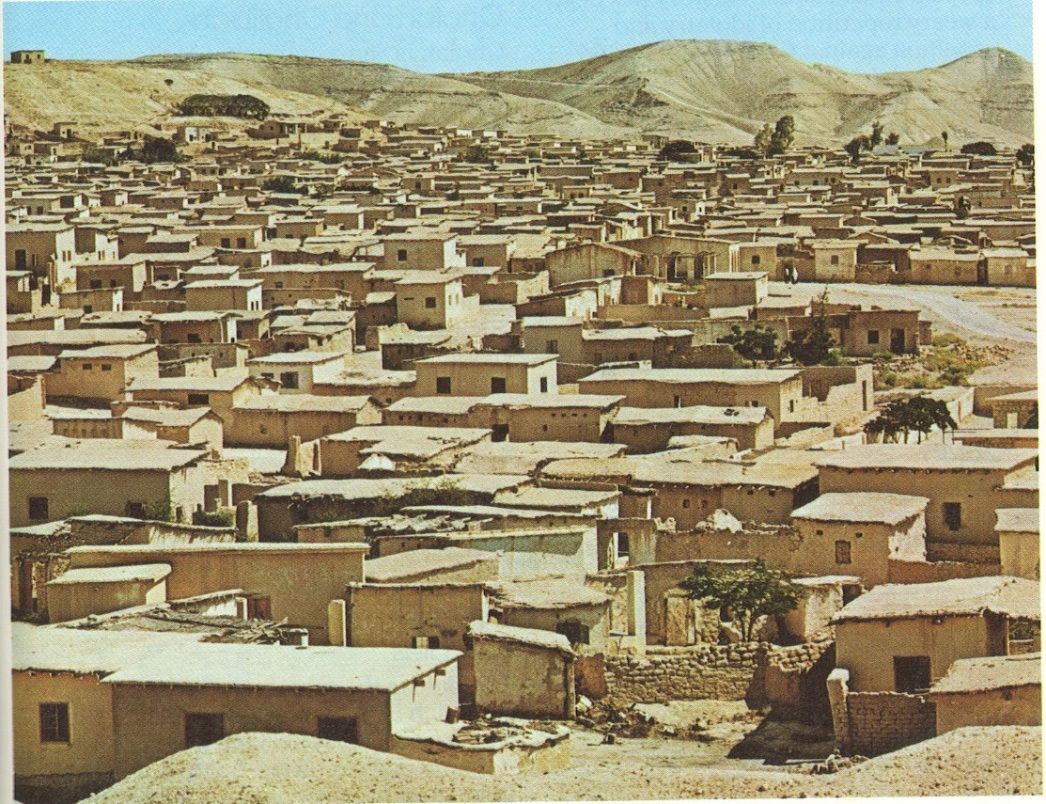 Szülessenek gyermekeitek!
Szaporodjatok és ne fogyjatok!
Közületek
származik
Fejedelmetek!
Építsetek házakat!
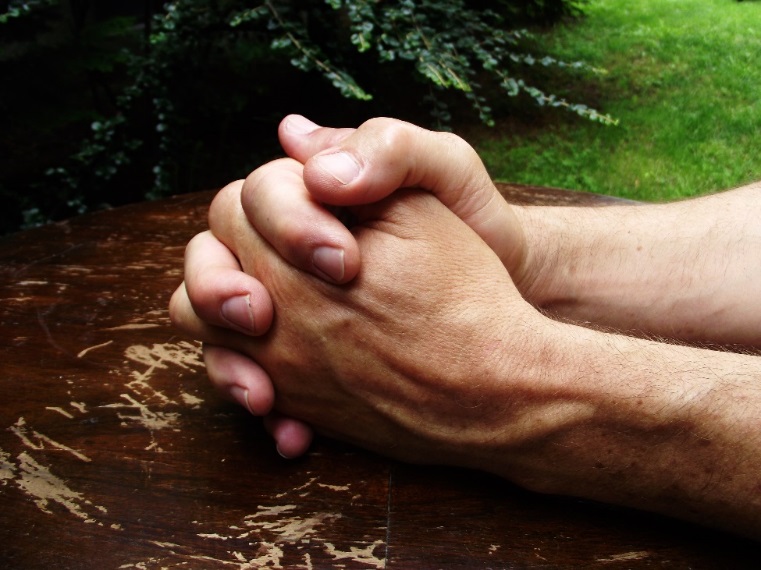 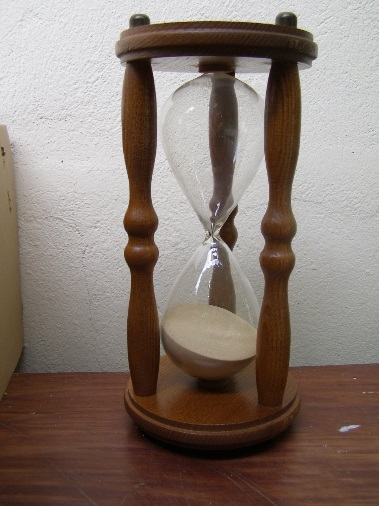 Ha letelik                                                                                           a hetven év                                                                                                     vége lesz a fogságnak!
Imádkozzatok!
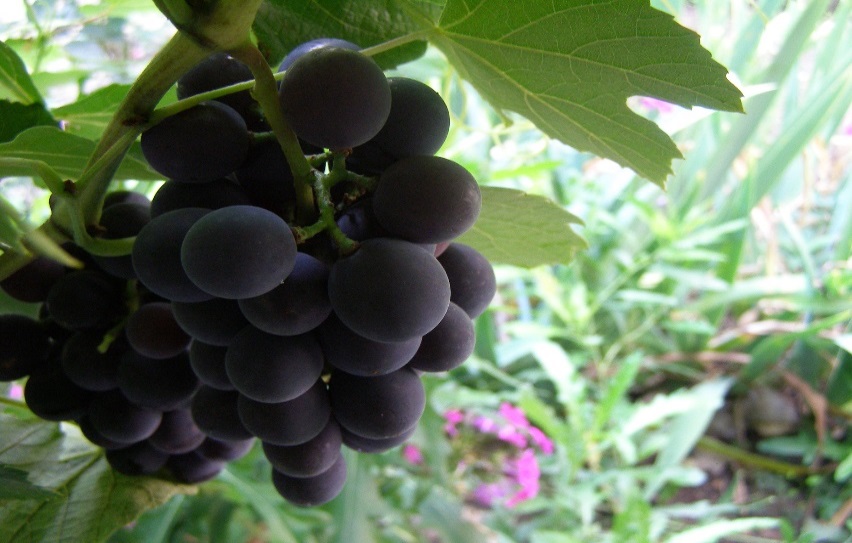 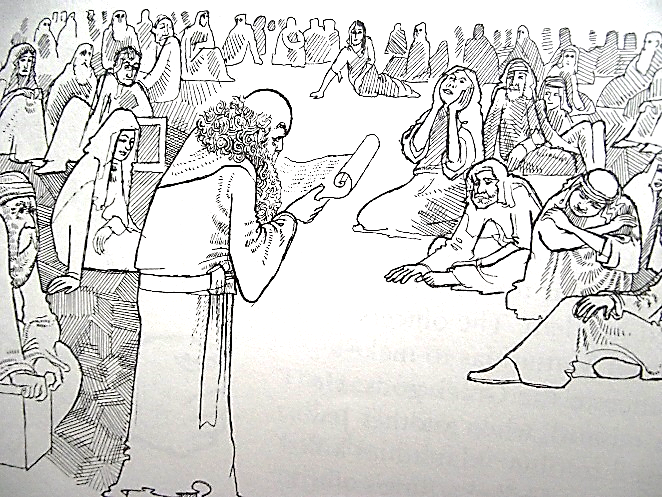 Ültessetek 
Kerteket!
J. Dahne: Das Grosse Buch zur Welt Der Bibel. Brockhaus Verl. 1999
A.Robinson: By the Waters of Babylon. Schofiels and Sims. London, 1979.
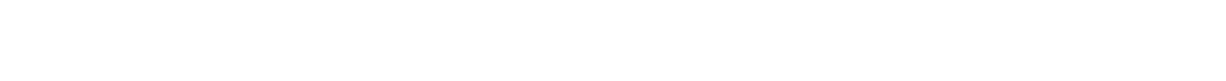 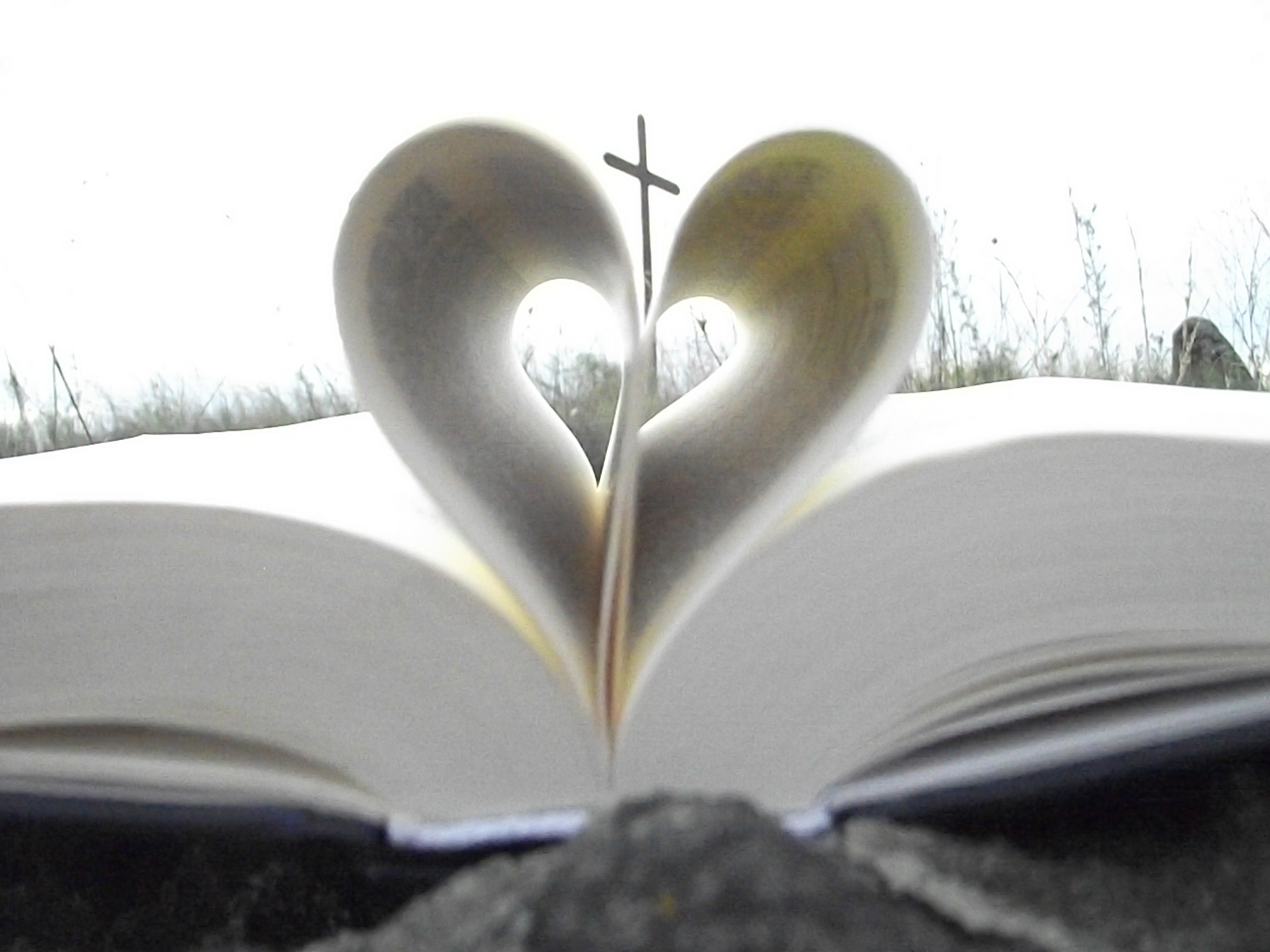 „Új szövetséget kötök velük, szívükbe írom törvényemet!”
Jer 31,31kk

Isten nem új törvényt ad, hanem a régit megújítja – nem érvénytelenítette a törvényt, hanem más látószögbe helyezte
Alapja: a szeretet
Jeremiás előremutat  mintegy 600 évvel Jézus Krisztusban teljesedett ki ez a szeretet-törvény
Az Újszövetség visszamutat Jeremiásra és az Ószövetségre.
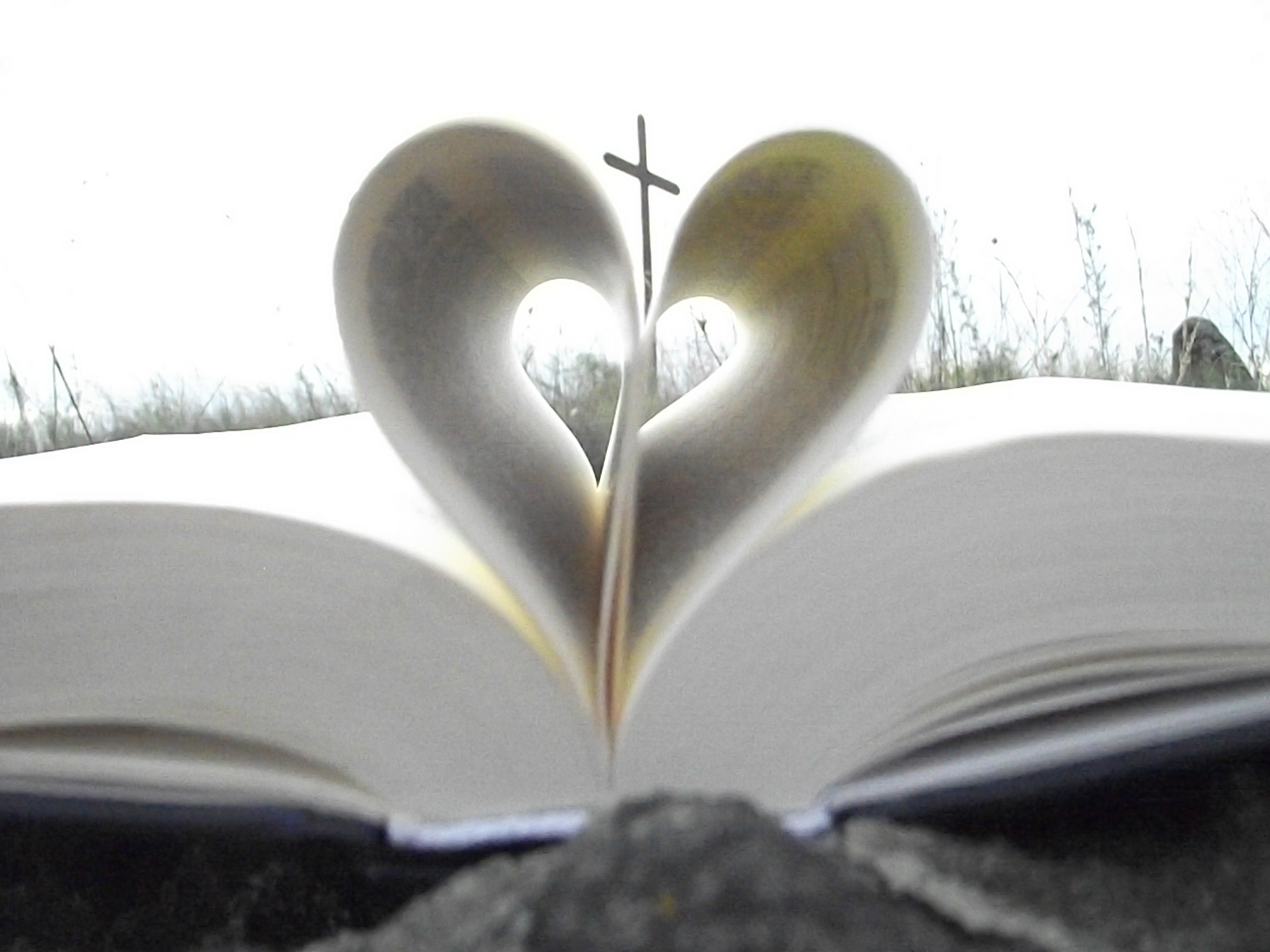 „Új szövetséget kötök velük, szívükbe írom törvényemet!”
Jer 31,31kk

„Miután régen sokszor és sokféleképpen szólt Isten az atyákhoz a próféták által, ezekben a végső időkben a Fiú által szólt hozzánk, akit mindennek örökösévé tett, aki által a világot teremtette” (Zsid 1,1-2)
 Ma „a Jézusról való bizonyságtétel a prófétaság lelke.” (Jel 19,10)
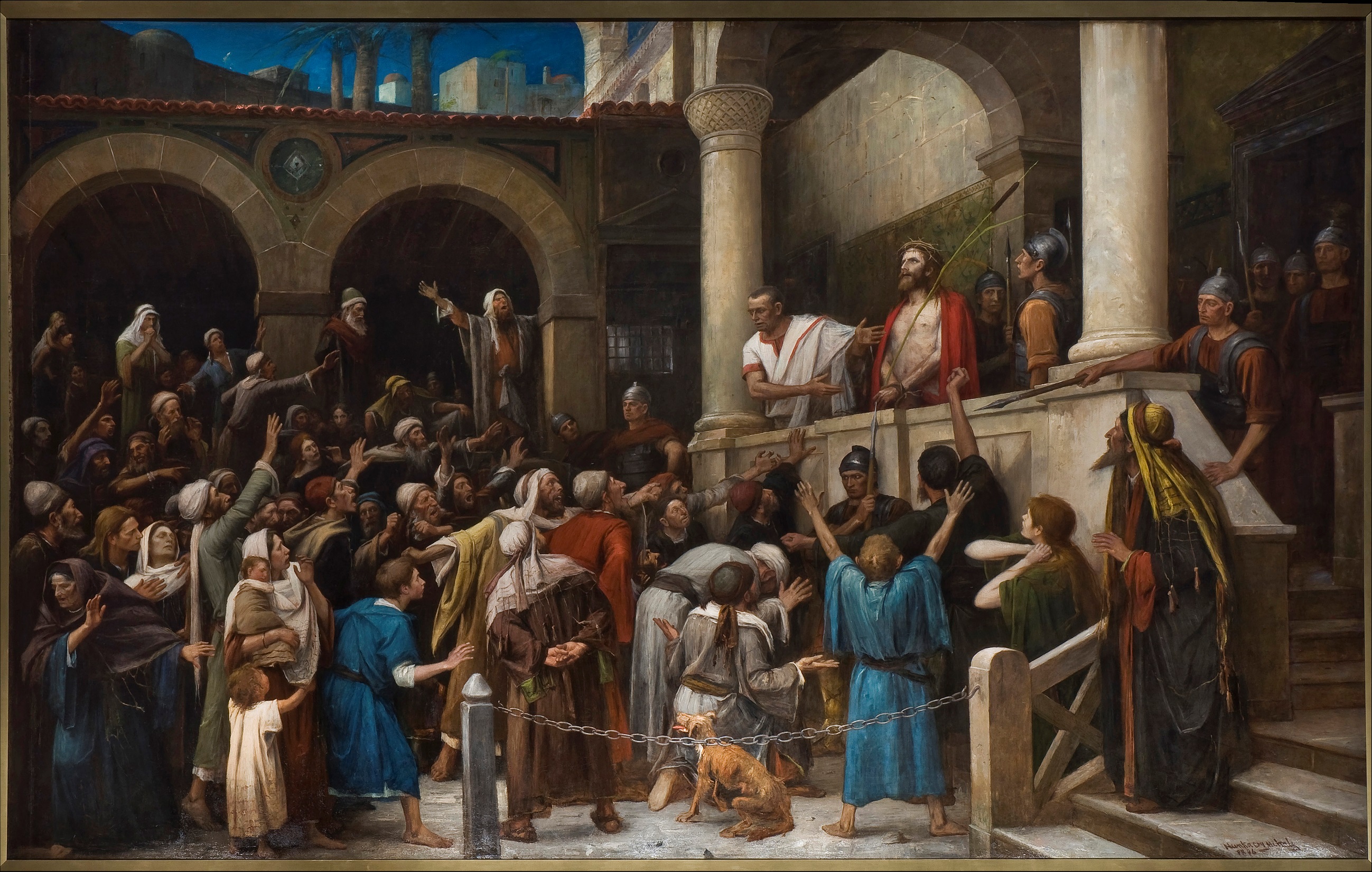 Déri Múzeum engedélyével
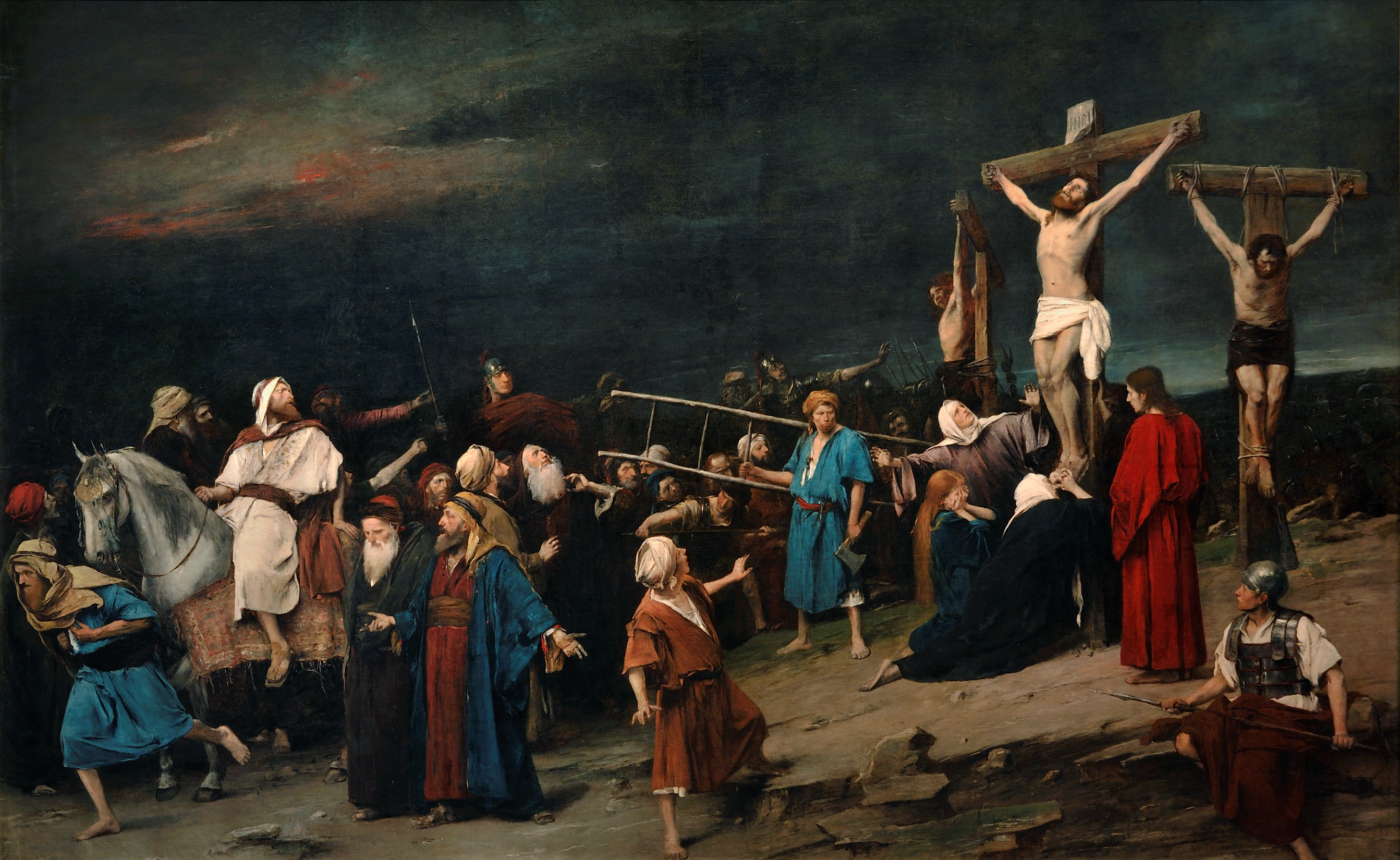 Pákh Imre engedélyével
Círus perzsa király rendelete 70 évvel későbbKr.e. 538.
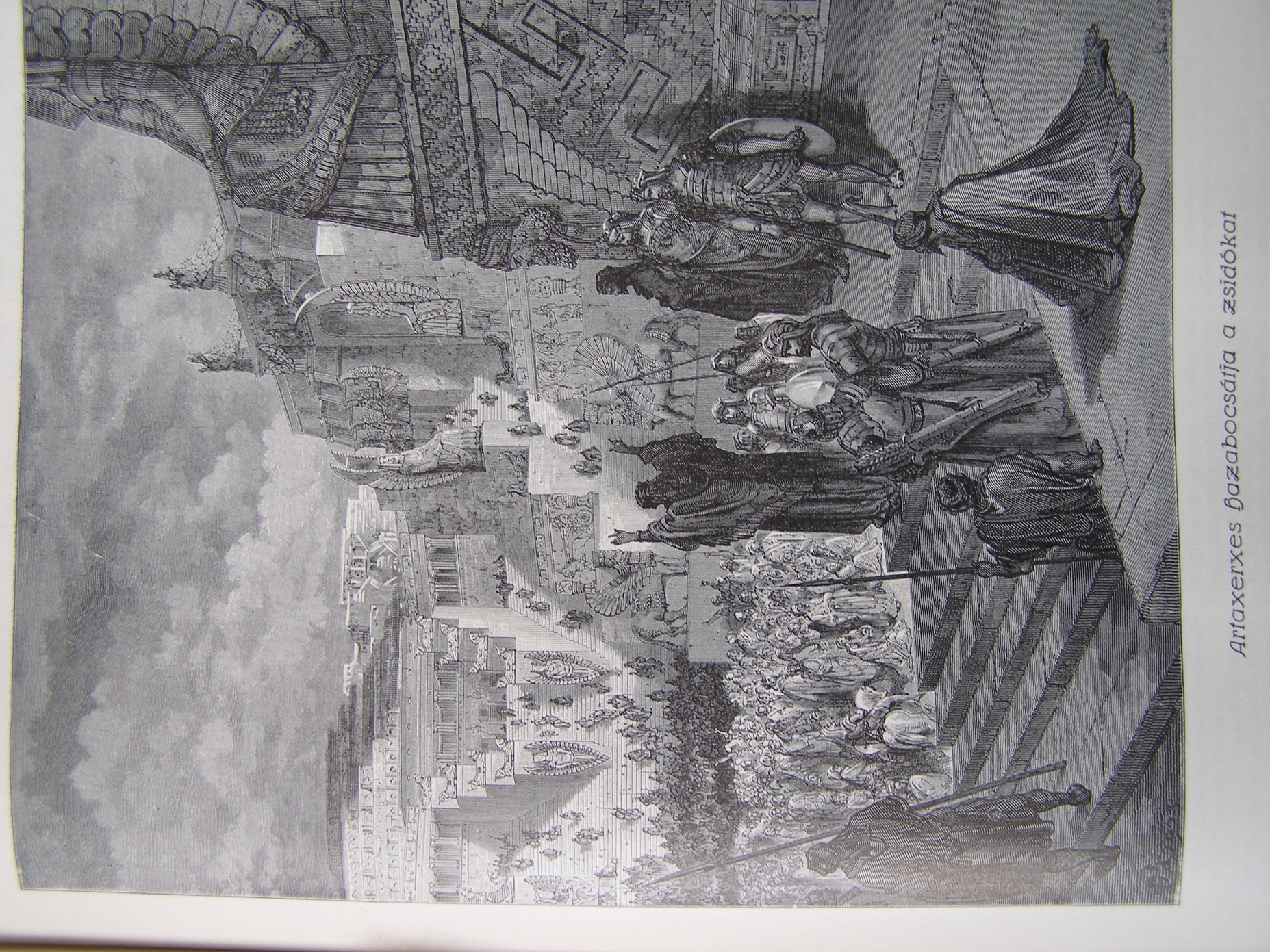 „A föld minden országát nekem adta az Úr, a menny Istene. 
Ő bízott meg engem azzal, hogy felépíttessem templomát a Júdában levő Jeruzsálemben.
                            Aki csak az ő népéhez tartozik közületek, legyen azzal Istene, menjen el a Júdában levő Jeruzsálembe, és építse fel Izráel Istenének, az Úrnak a házát!”

                             A templom kincseit is visszaadta
                                         Letelt a 70 év, 
                             Isten megtartotta ígéretét.


                                                                                                                               Képes Szent Biblia G.Doré képeivel. 1932. Forrás: SRK Nagykönyvtár
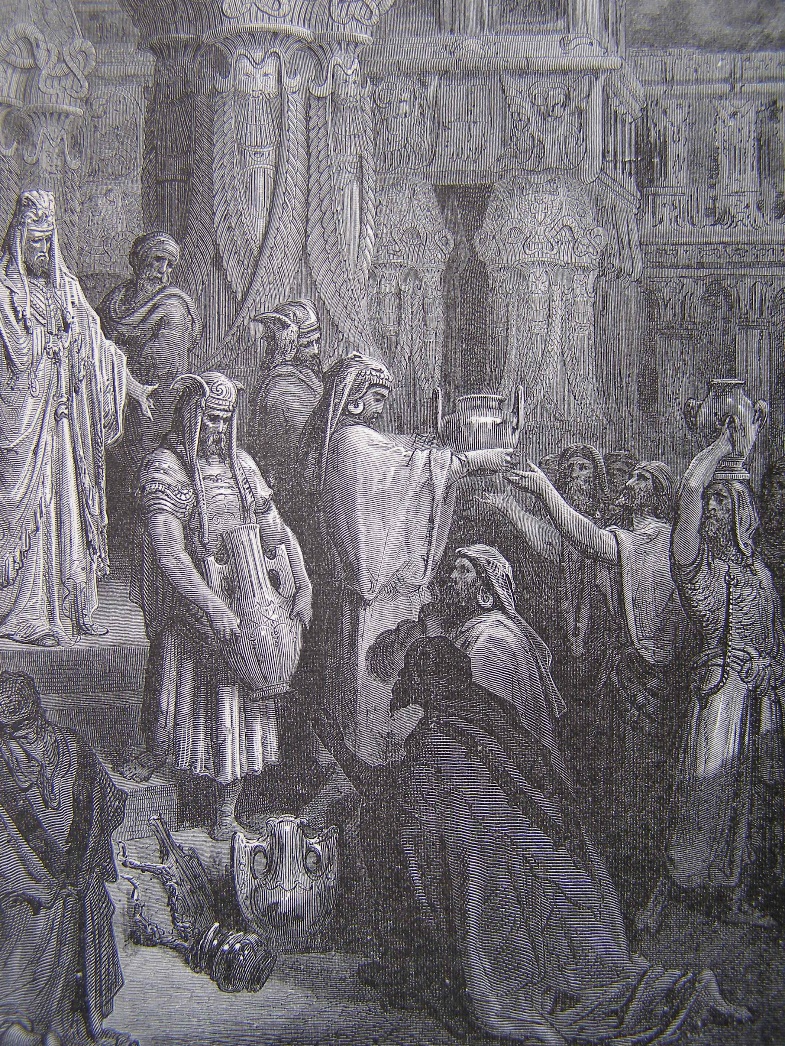 Ugyanazon az útvonalon haza
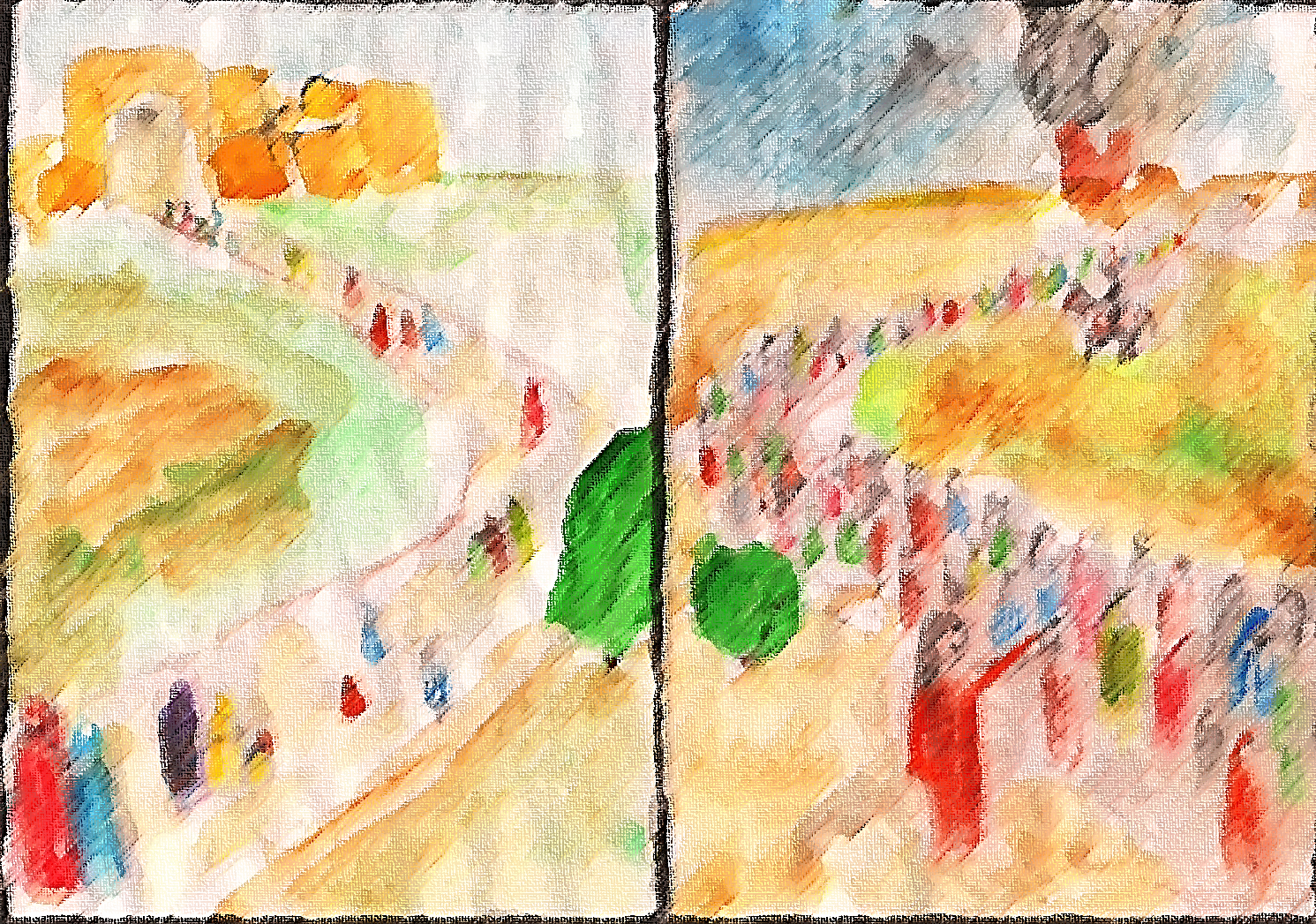 Használjátok a meglévő kis lehetőségeket!Azokból épül a jövendő!
Isten igéje a jövendő felé fordít, 
és a jövendő emberévé formál.
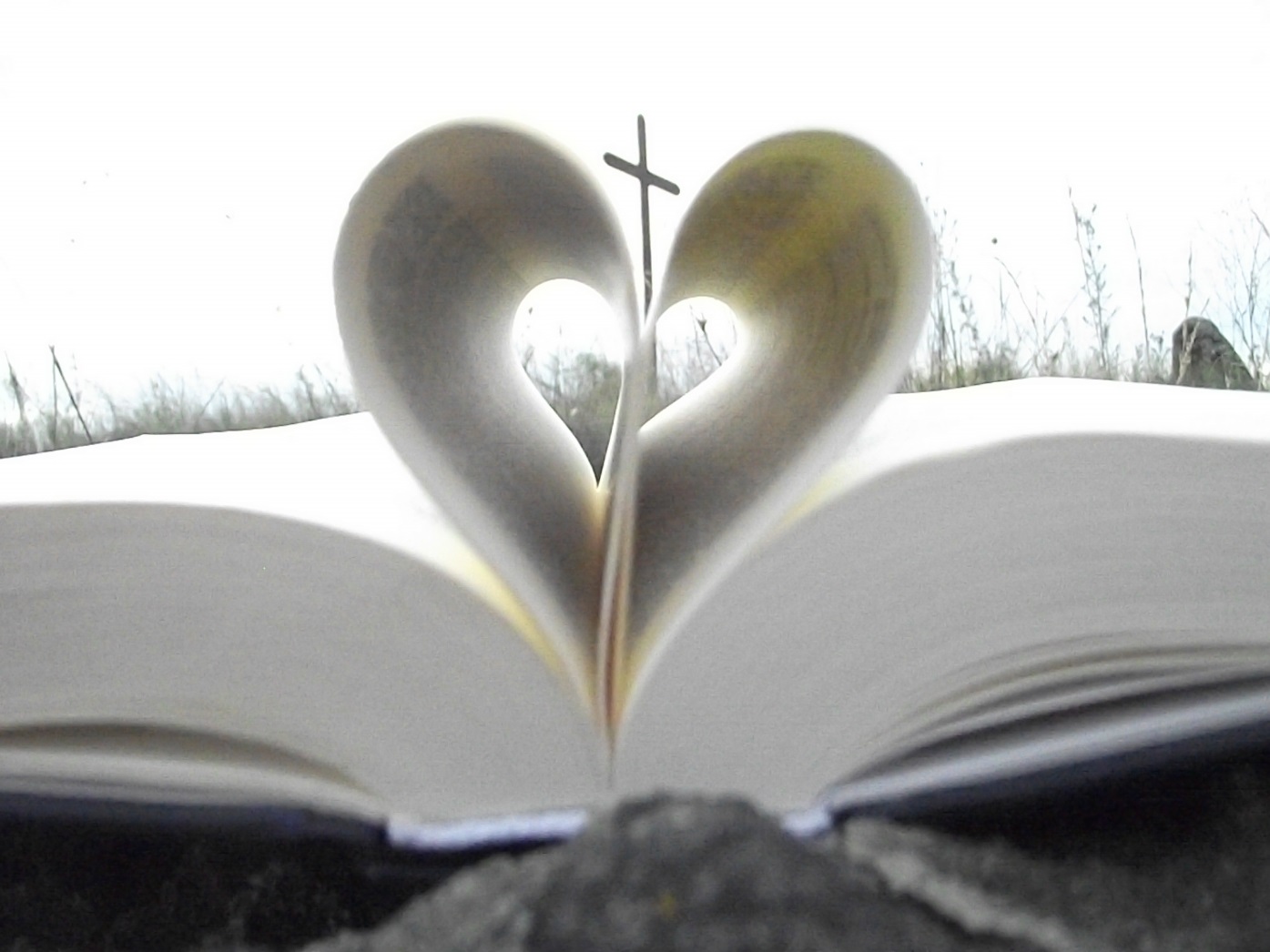 „Az ő ígérete szerint 
új eget és új földet várunk, amelyben igazág lakik.” 
(2Pt 3,13)